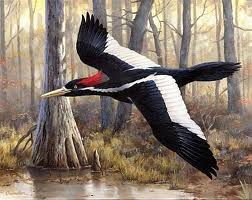 Endangered Animals
The ivory-billed wood pecker
By Chris Williamson , Miguel Meza , Ashley Leray
Endangered Animals
What are endangered animals?
	A certain species that is in risk of extinction because of 	rapid population depletion or on the verge of 	vanishing from the Earth like Certain kinds of The 	Red Eyed Tree Frogs
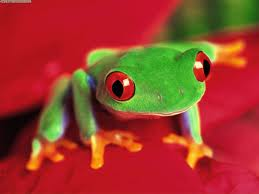 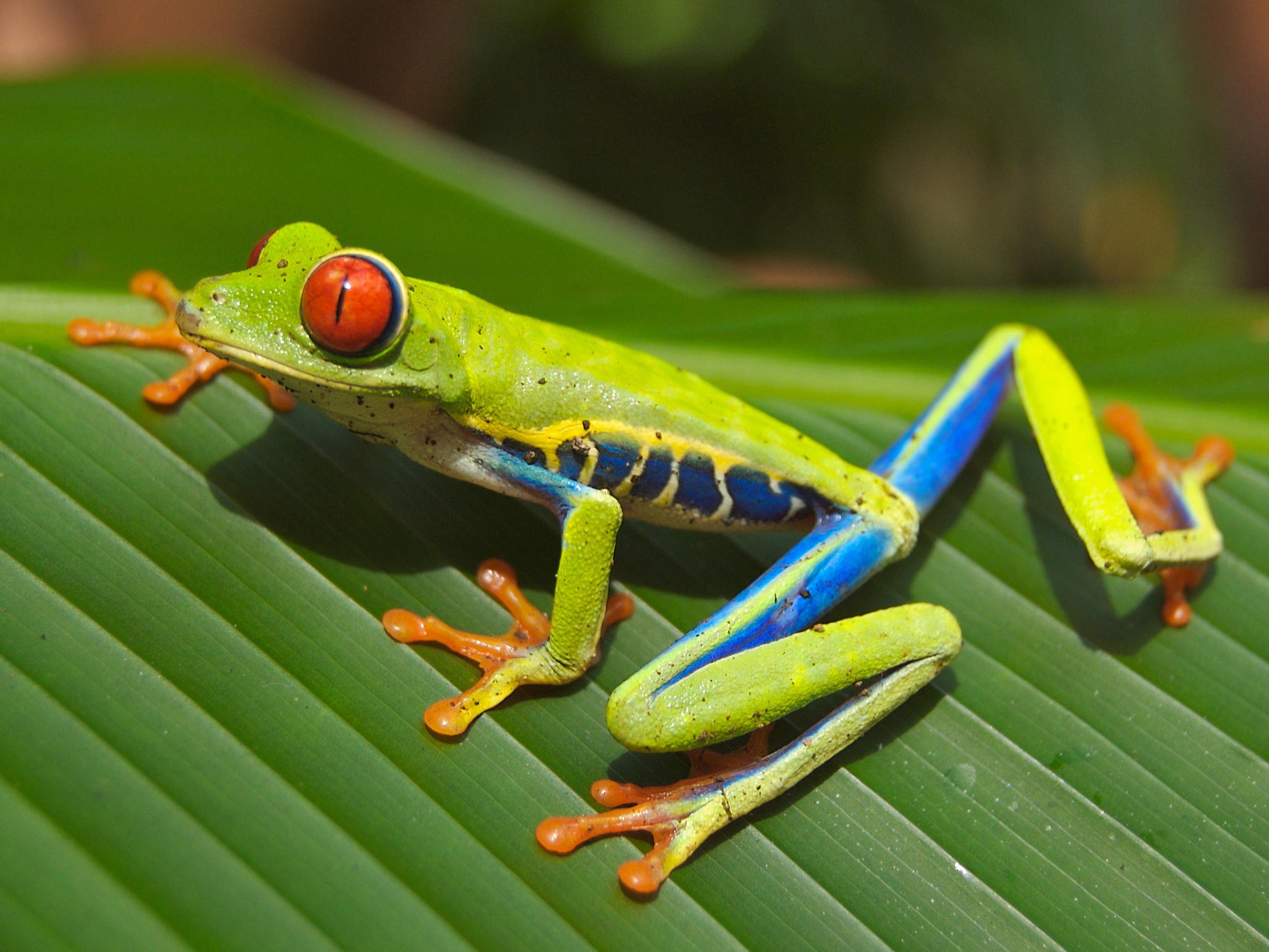 The Red Eyed Tree Frog
Why is it important?
One animal can destroy an entire ecosystem causing holes in the food chain.
This could be devastating to other animals and make huge chain reactions harmful to our planet.
What can we do to help endangered animals?
Obey the law!
	Learn from a local wildlife manager about the 	Endangered animals  in your area